LES MAGASINS
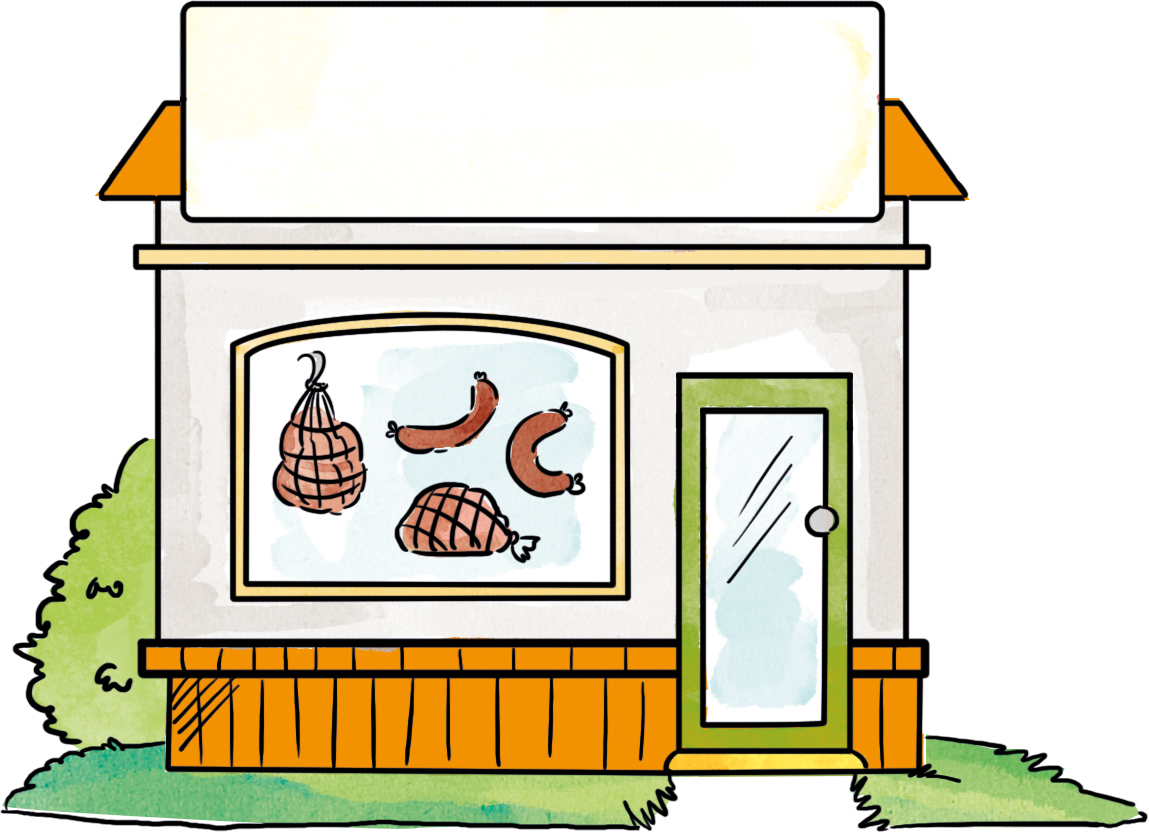 La charcuterie
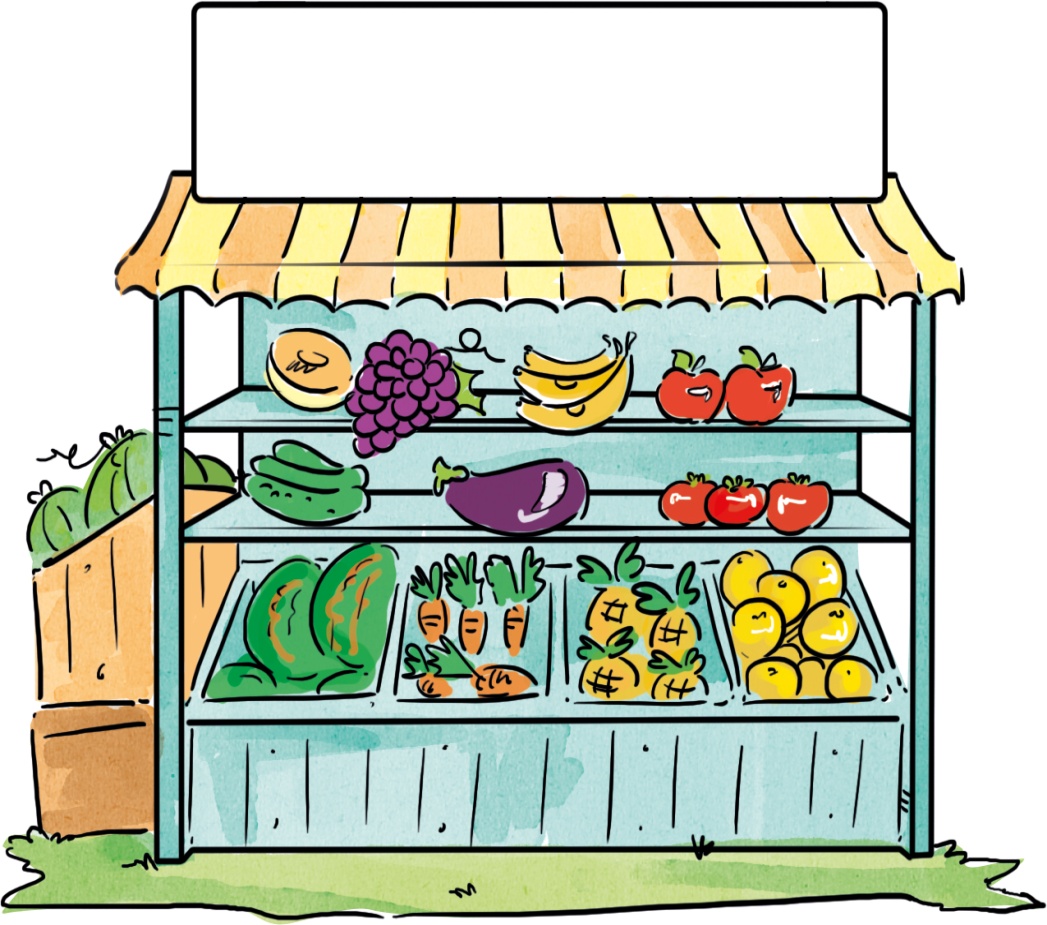 Le magasin de fruits et legumes
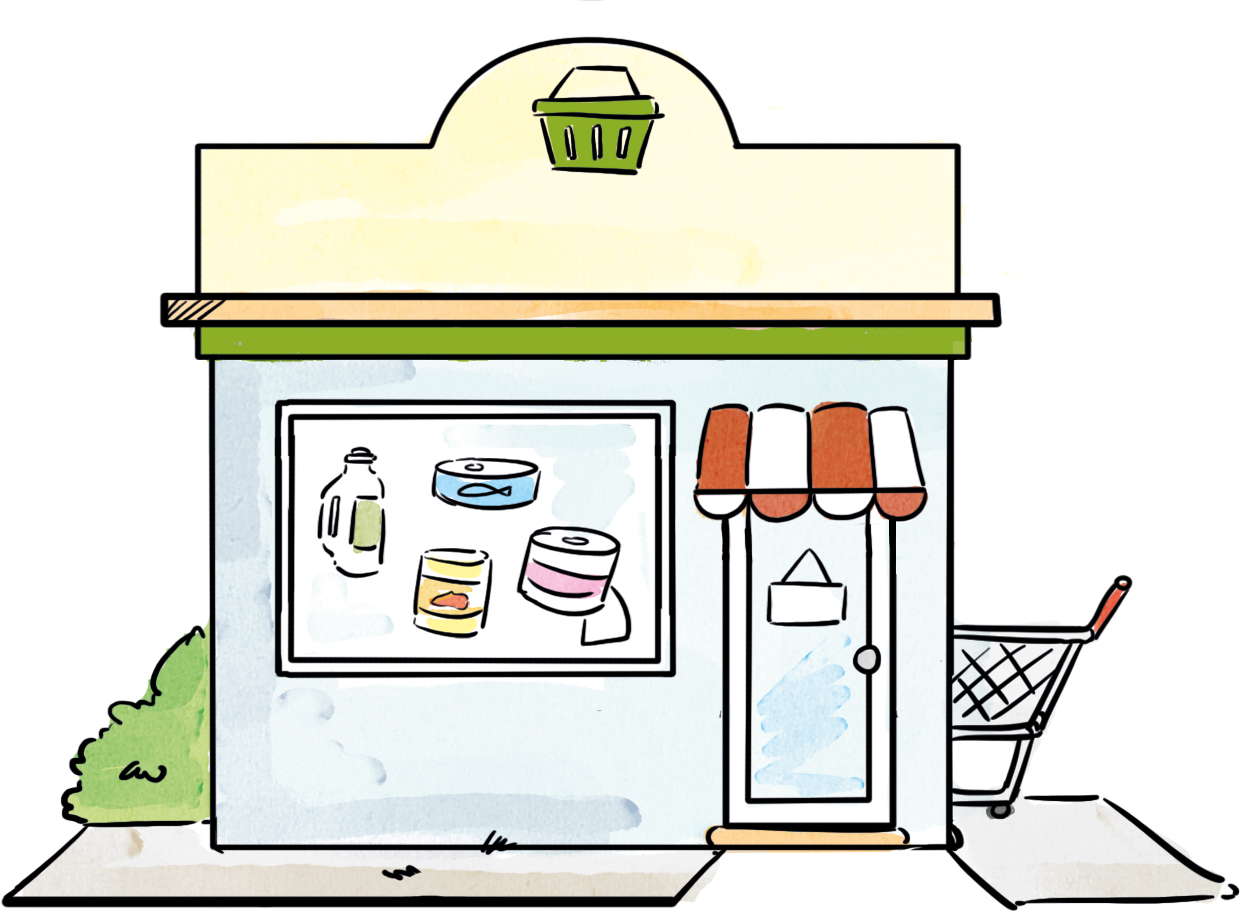 L’épicerie
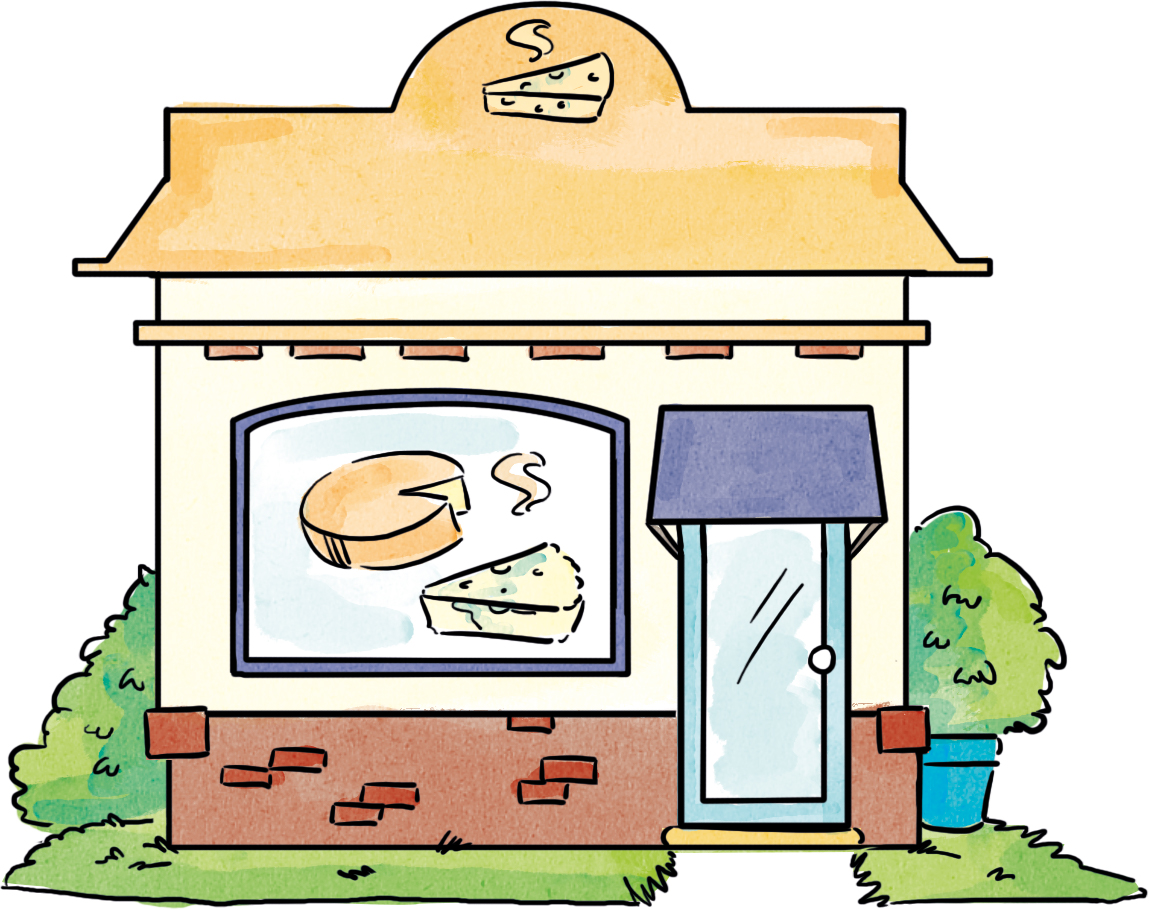 La fromagerie
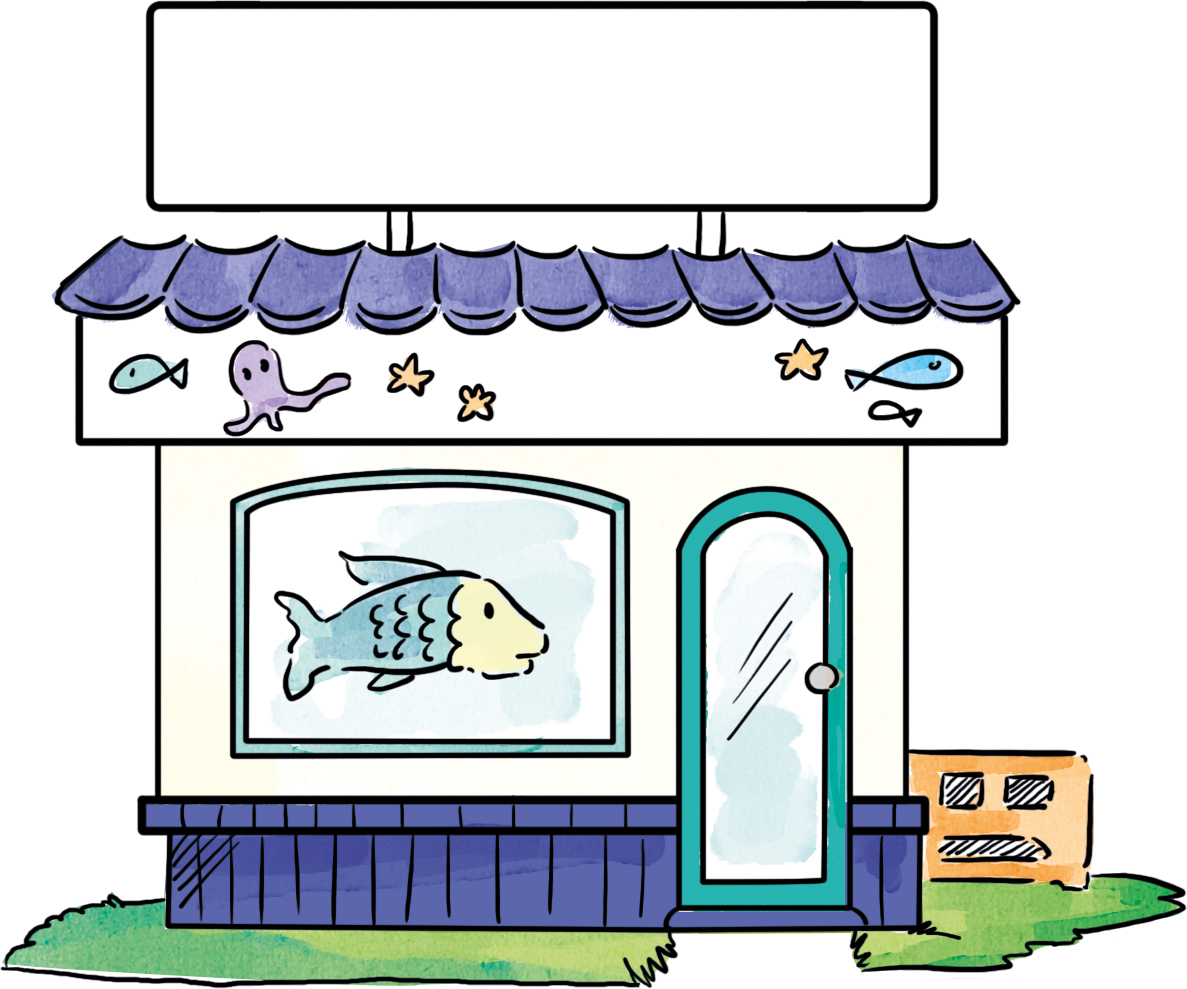 La poissonnerie
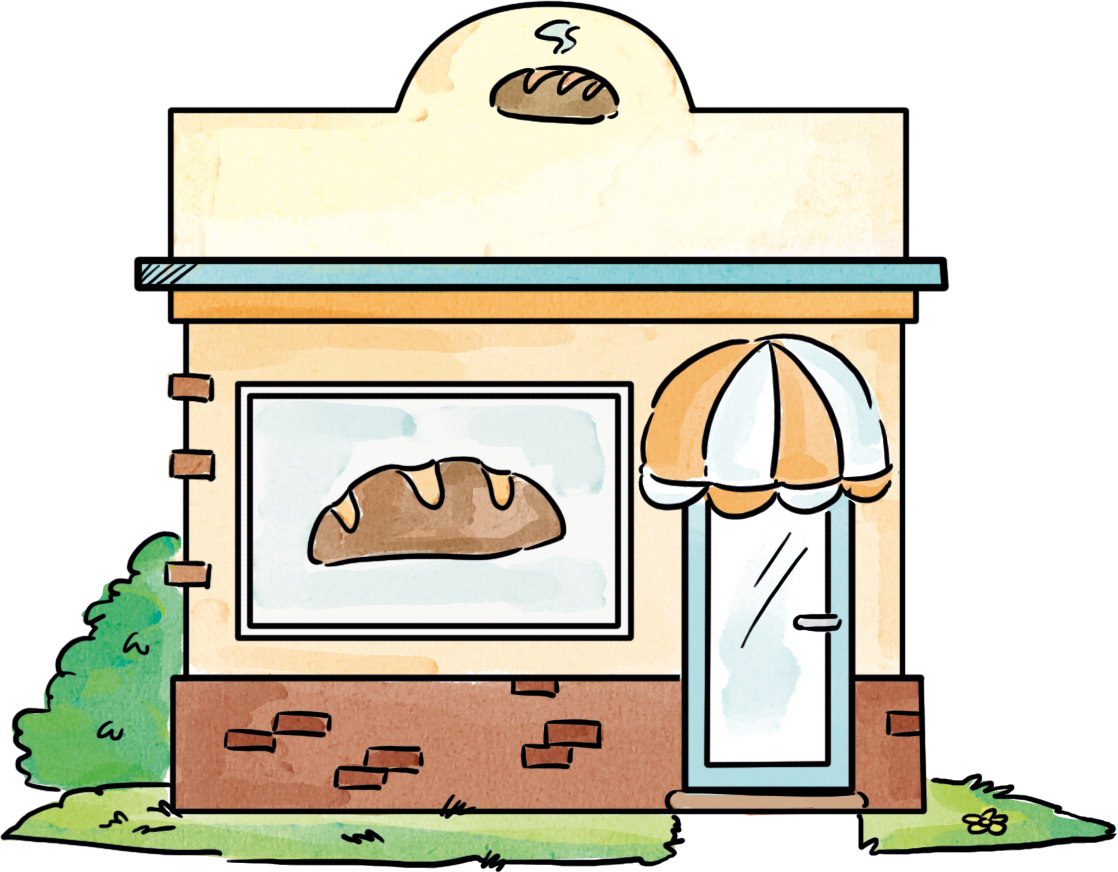 La boulangerie
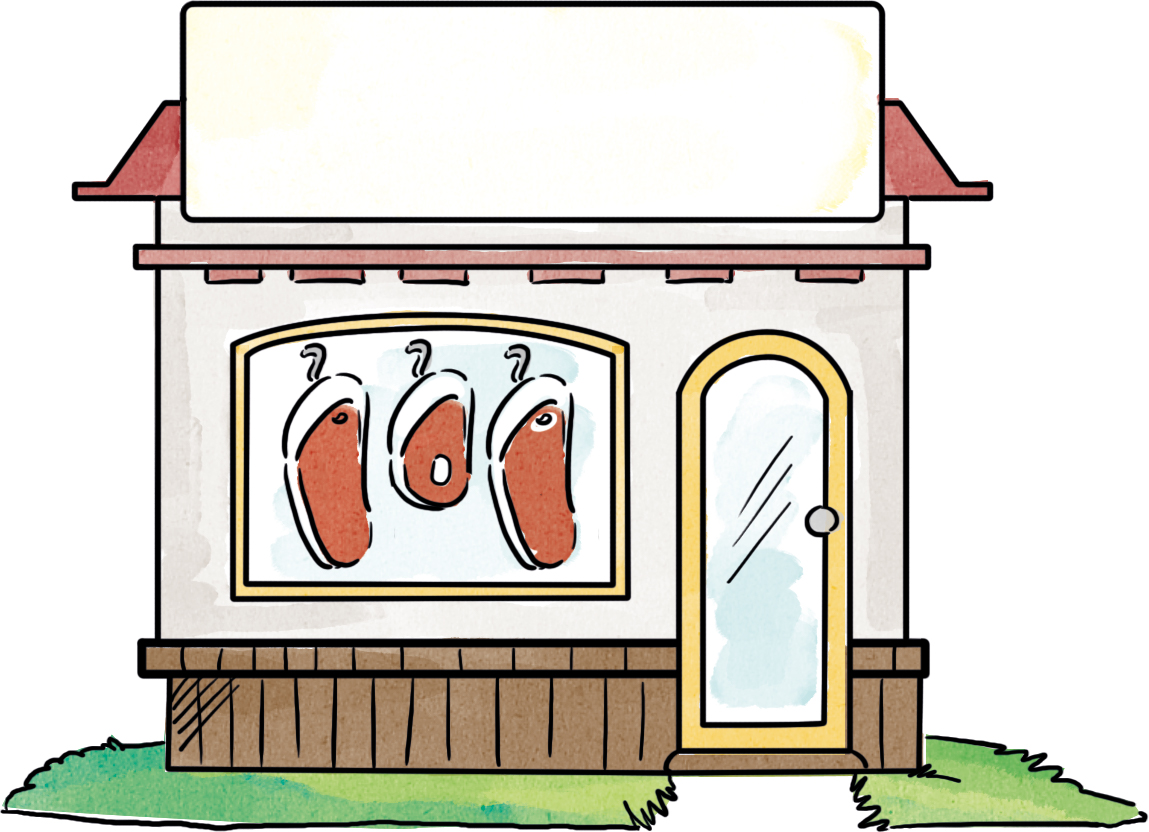 La boucherie
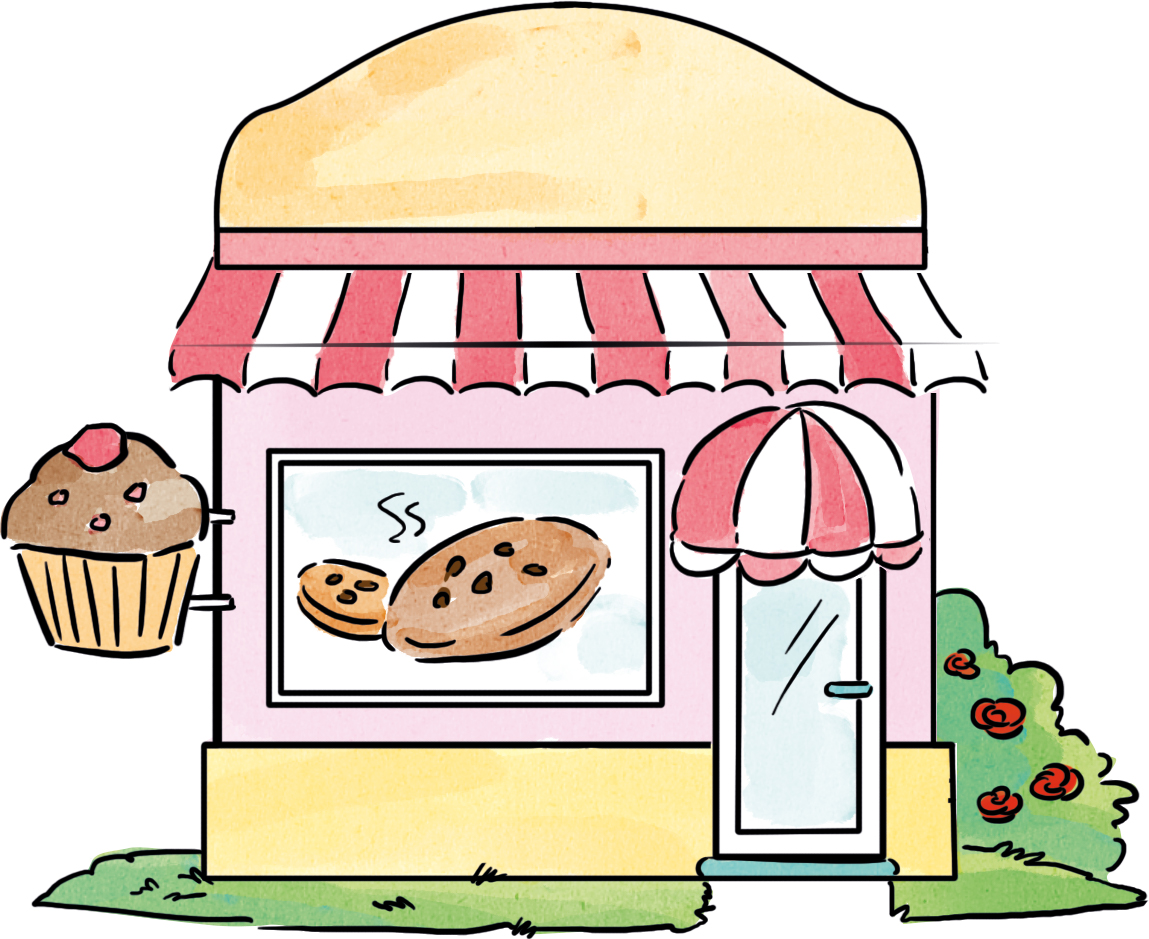 La pâtisserie
Je vais au magasin de fruits et légumes.
Tu vas à la boulangerie.
Il va à l’épicerie.
ARTICLES CONTRACTÉS – rappel!